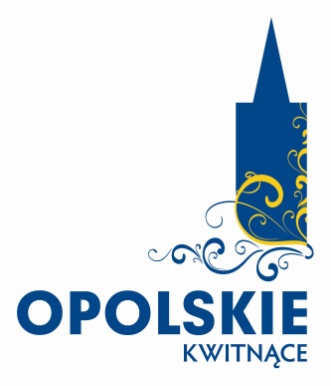 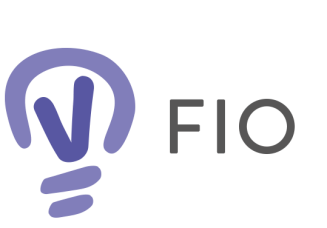 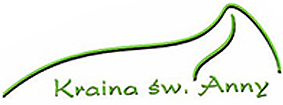 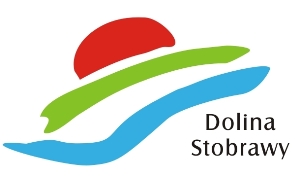 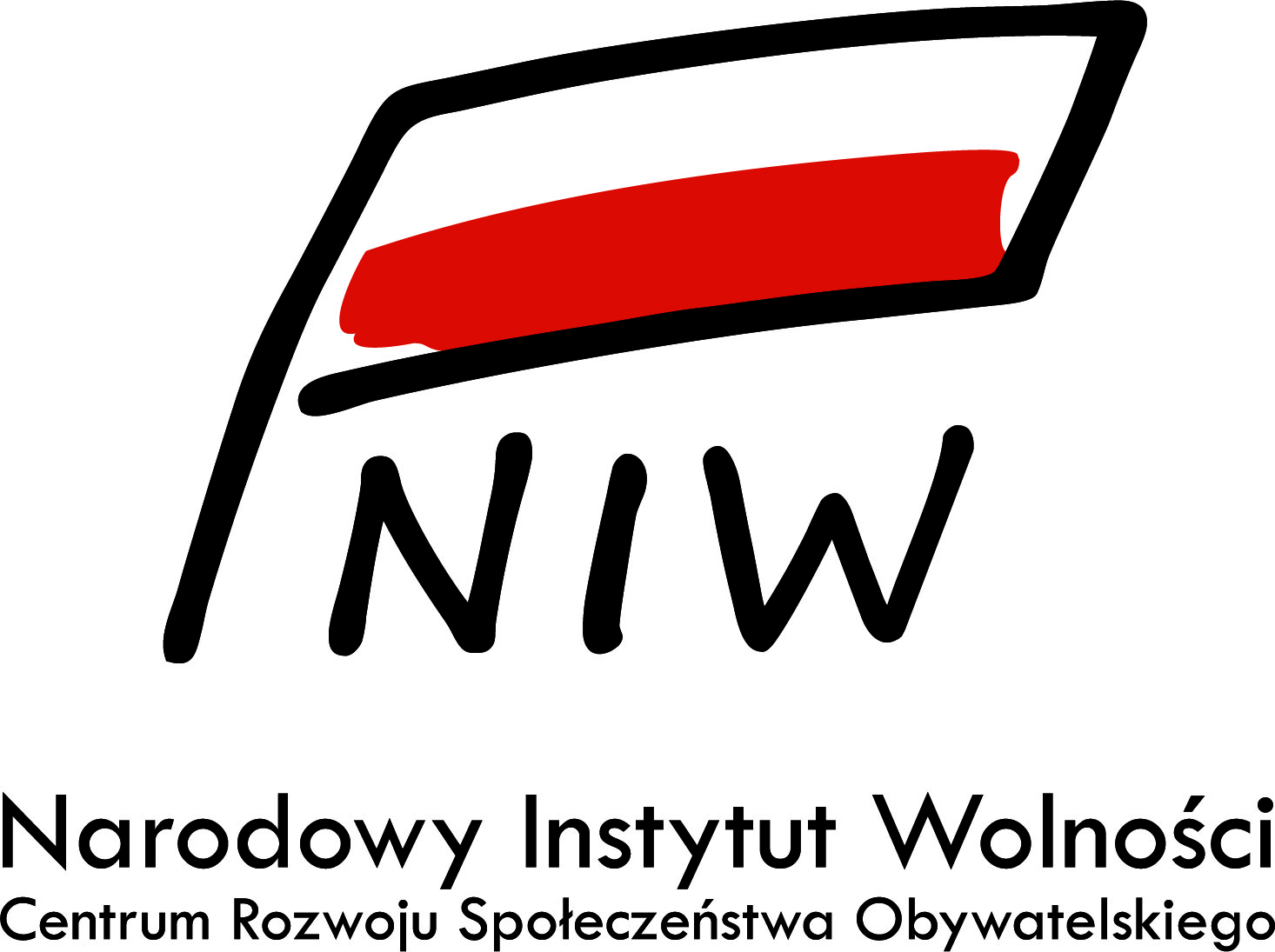 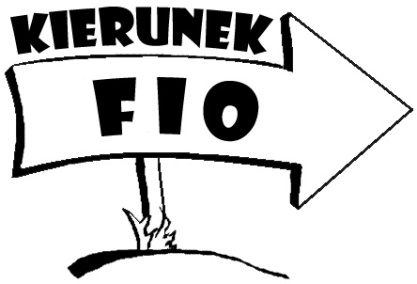 Przedstawiony projekt  sfinansowano przez Narodowy Instytut Wolności – Centrum Rozwoju Społeczeństwa Obywatelskiego ze środków Programu Fundusz Inicjatyw Obywatelskich na lata 2014-2020. Projekt współfinansowany ze środków Samorządu Województwa Opolskiego
Miejsce na loga realizatora, patrona, partnerów 
(mogą się również pojawić na odrębnej planszy, jeśli jest ich więcej)
Ten utwór jest dostępny na licencji Creative CommonsUznanie autorstwa – Użycie niekomercyjne 4.0 (CC BY-NC 4.0)
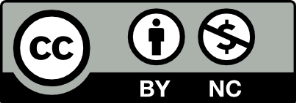